Transportation
Hidden Picture Game
By: Sri Irawati
Paddle boat
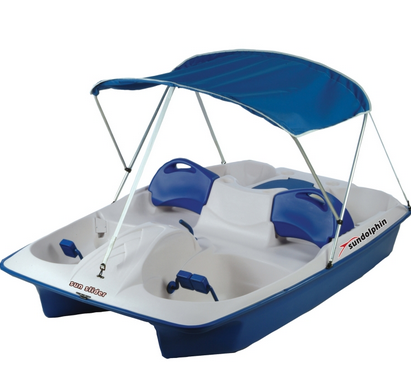 helicopter
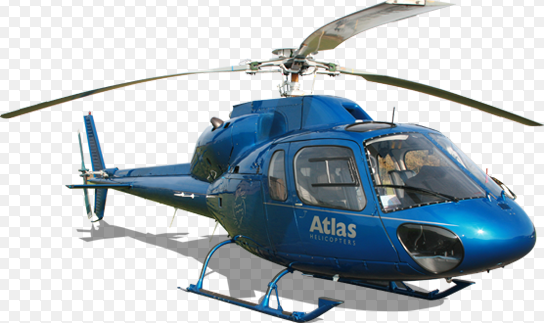 Car
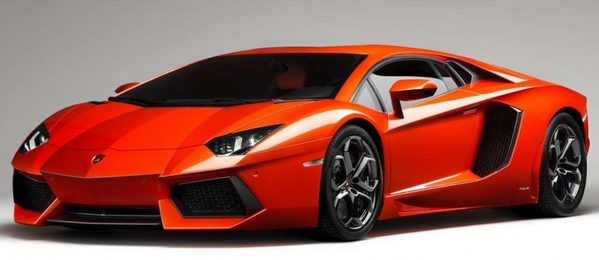 Bus
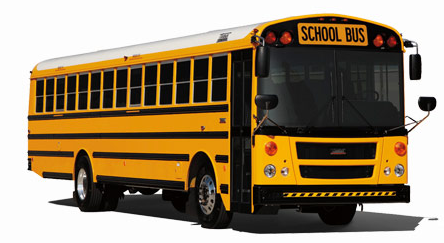 Motorbike
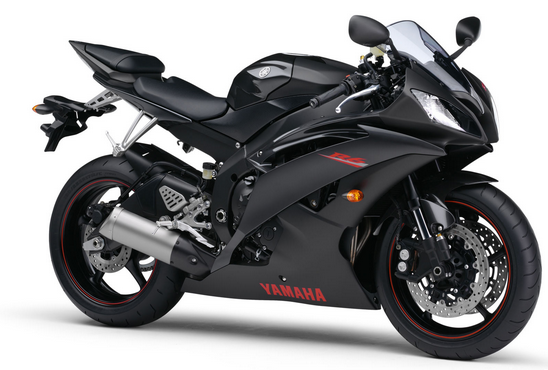 Mountain bike
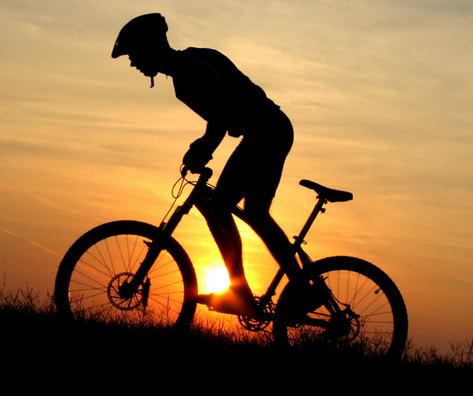 yacht
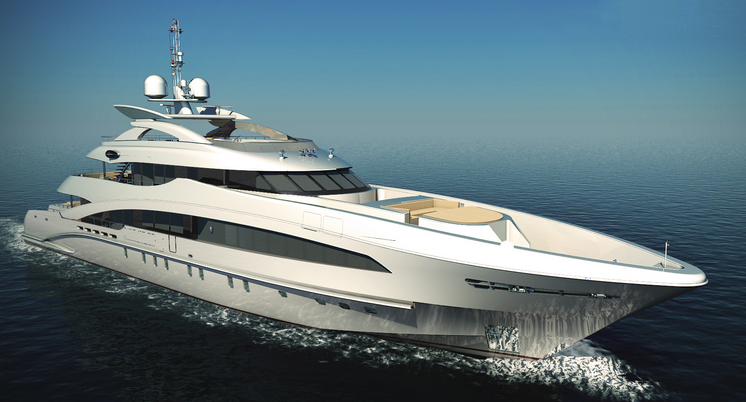 canoe
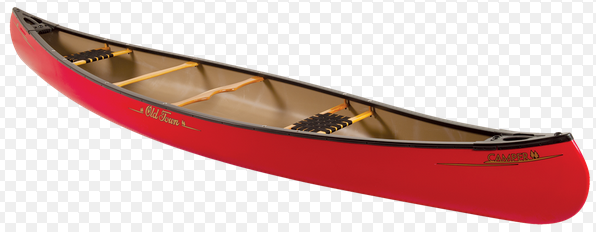 Inline skate
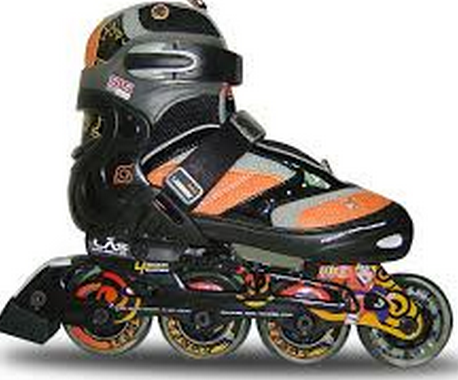 moped
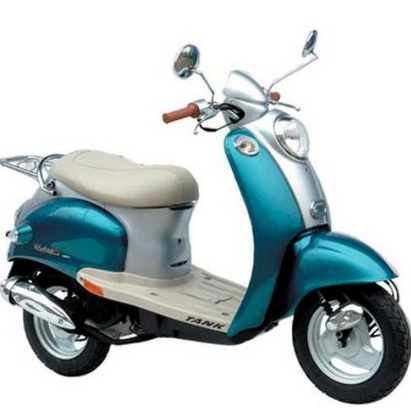 AEROPLANE
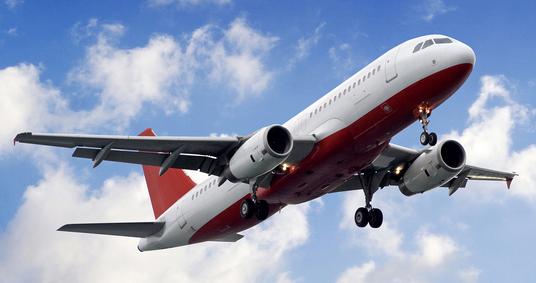 Truck
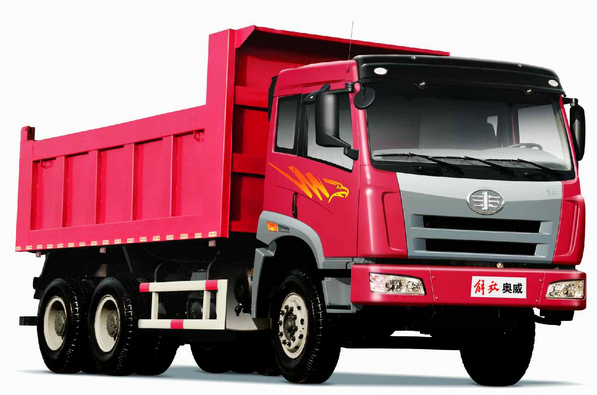 Rocket
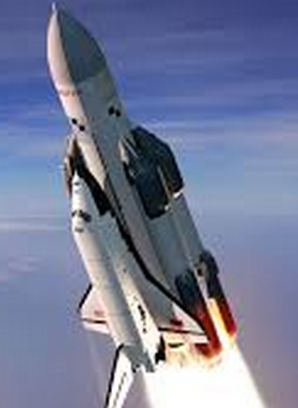 Motorboat
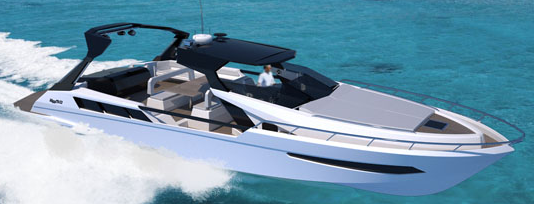 Submarine
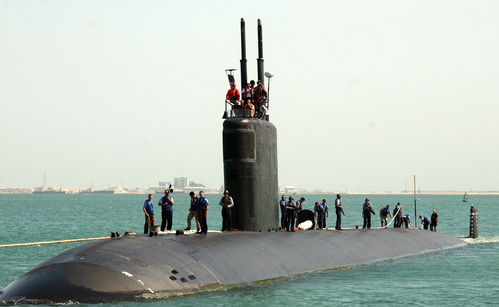